Министерство финансов Удмуртской Республики
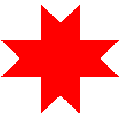 Исполнение бюджета 
Удмуртской Республики 
за 9 месяцев 2015 года
Министерство финансов Удмуртской Республики
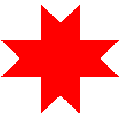 Структура доходов бюджета Удмуртской Республики за 9 месяцев 2015 года
Налог на прибыль организаций             11 487 млн.руб.
Безвозмездные поступления
9 770 млн.руб.
37%
24 %
Налог на доходы физических лиц         9 145 млн.руб.
76 %
30 %
Акцизы по подакцизным товарам                            3 546 млн.руб.
Налоговые и неналоговые доходы                      30 885 млн.руб.
11 %
Налоги на имущество      
 3 882 млн.руб.
13 %
Всего доходов
40 655 млн.руб.
Налоги на 
совокупный доход         
1 660 млн.руб.
5 %
4 %
Другие налоговые 
и неналоговые доходы                        1 165 млн.руб.
Министерство финансов Удмуртской Республики
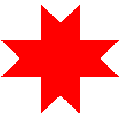 Структура расходов бюджета 
Удмуртской Республики за 9 месяцев 2015 года
ПРОЧИЕ РАСХОДЫ
РАСХОДЫ СОЦИАЛЬНОЙ НАПРАВЛЕННОСТИ
ВСЕГО РАСХОДОВ
44 200
 млн.руб.
(Темп роста
к 9 месяцам 2014 года – 102 %;
5%
РАСХОДЫ НА ОБЕСПЕЧЕНИЕ БЕЗОПАСНОСТИ
74%
1%
3%
17%
ОБЩЕГОСУДАР-СТВЕННЫЕ ВОПРОСЫ
РАСХОДЫ НА ПОДДЕРЖКУ ОТДЕЛЬНЫХ ОТРАСЛЕЙ ЭКОНОМИКИ
Министерство финансов Удмуртской Республики
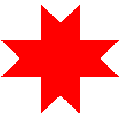 Анализ расходов бюджета Удмуртской Республики за 9 месяцев 2014 и 2015 гг.
(млн. руб.)
Министерство финансов Удмуртской Республики
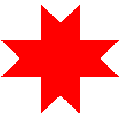 Анализ расходов бюджета Удмуртской Республики за 9 месяцев 2014 и 2015 гг.
(млн. руб.)
Министерство финансов Удмуртской Республики
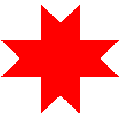 Анализ расходов бюджета Удмуртской Республики за 9 месяцев 2014 и 2015 гг.
(млн. руб.)
Министерство финансов Удмуртской Республики
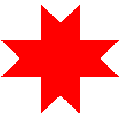 Межбюджетные трансферты местным бюджетам за 9 месяцев 2015 года
Субсидии
Дотации
МЕЖБЮДЖЕТ-НЫЕ  ТРАНСФЕРТЫ ВСЕГО:
16 561
млн. руб.
Иные межбюджетные трансферты
Субвенции